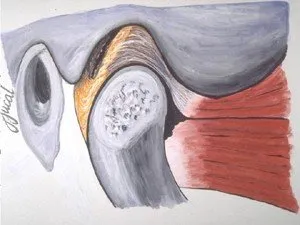 Hlava, TMK
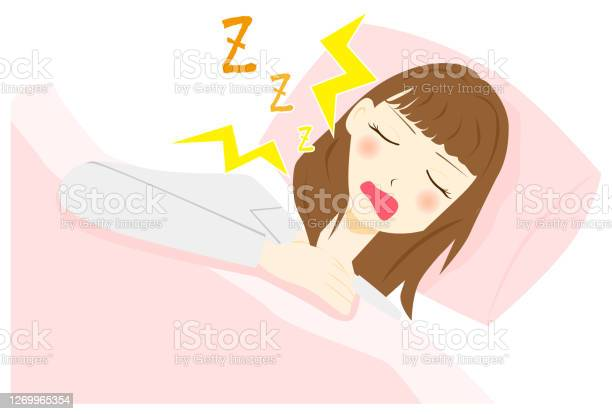 bp1927 Základy diagnostiky a terapie poruch pohybového aparátu III
Mgr. Zuzana Kršáková
Mgr. Aleš Pospíšil
Mgr. Kateřina Honová
Ošetření svalů - žvýkací svaly – m. masseter (pars sup. + prof.)
Z: pars superficialis: přední a střední část arcus zygomaticus, svalové snopce začínají vpředu a jdou dozadu a kaudálně
pars profunda: střední a zadní část arcus zygomaticus, svalové snopce začínají vzadu a jdou dopředu a dolů
Ú: pars superficialis: angulus mandibulae a tuberositas masseterica
pars profunda: střed zevní plochy ramus mandibulae
výdechově-nádechová synkinéza
I: n. massetericus (vycházející z. trigeminus)
F: elevace mandibuly, protrakce/propulse mandibuly – pars superficialis, retrakce/retropulse mandibuly – pars profundu– pohyb čelistí novorozence při sání mléka
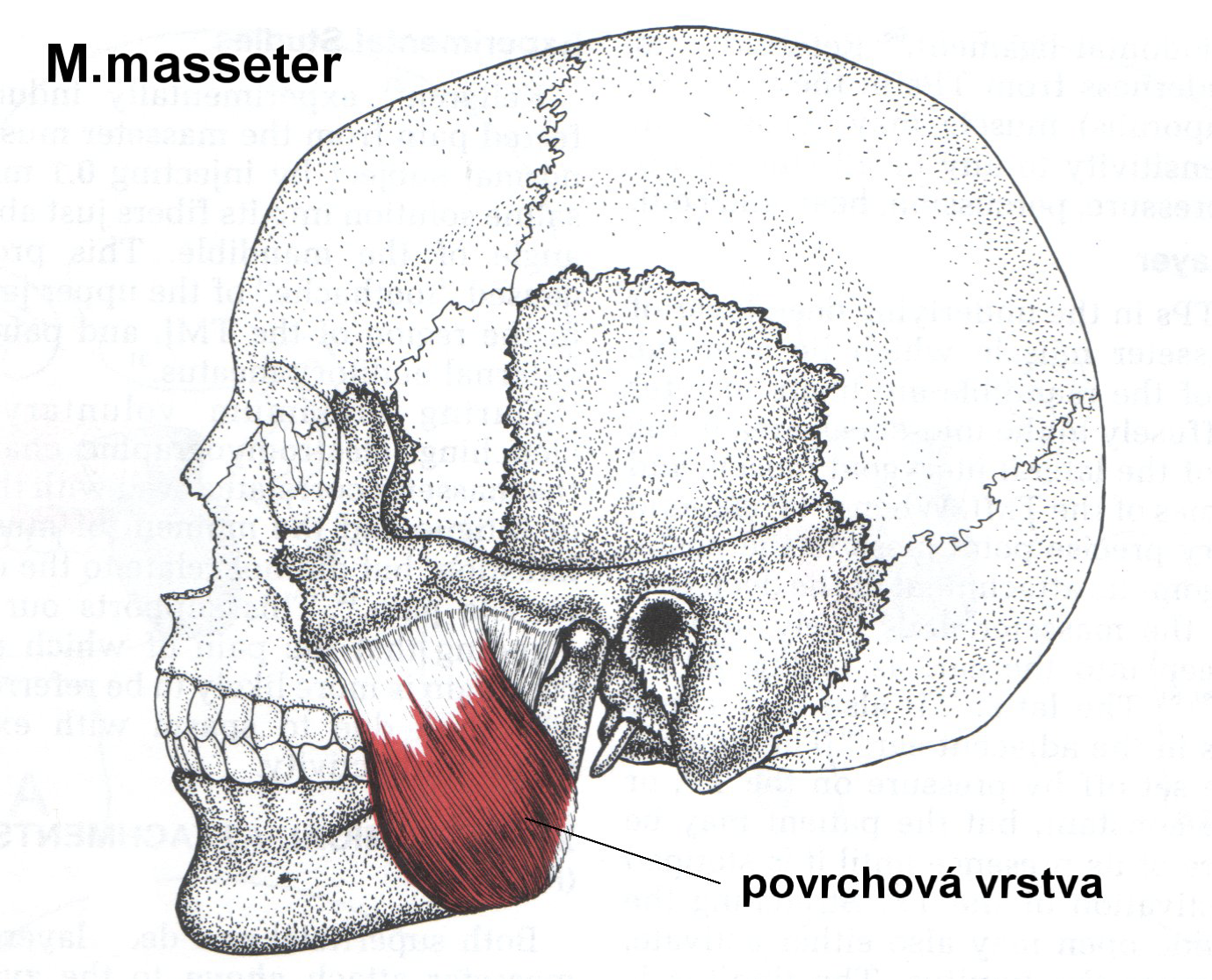 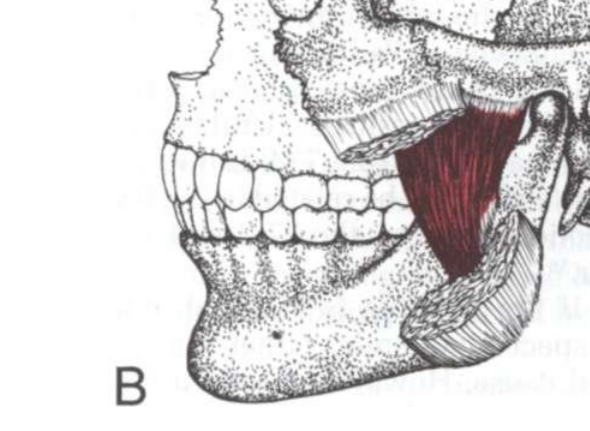 m. masseter - TrPs a ZRB
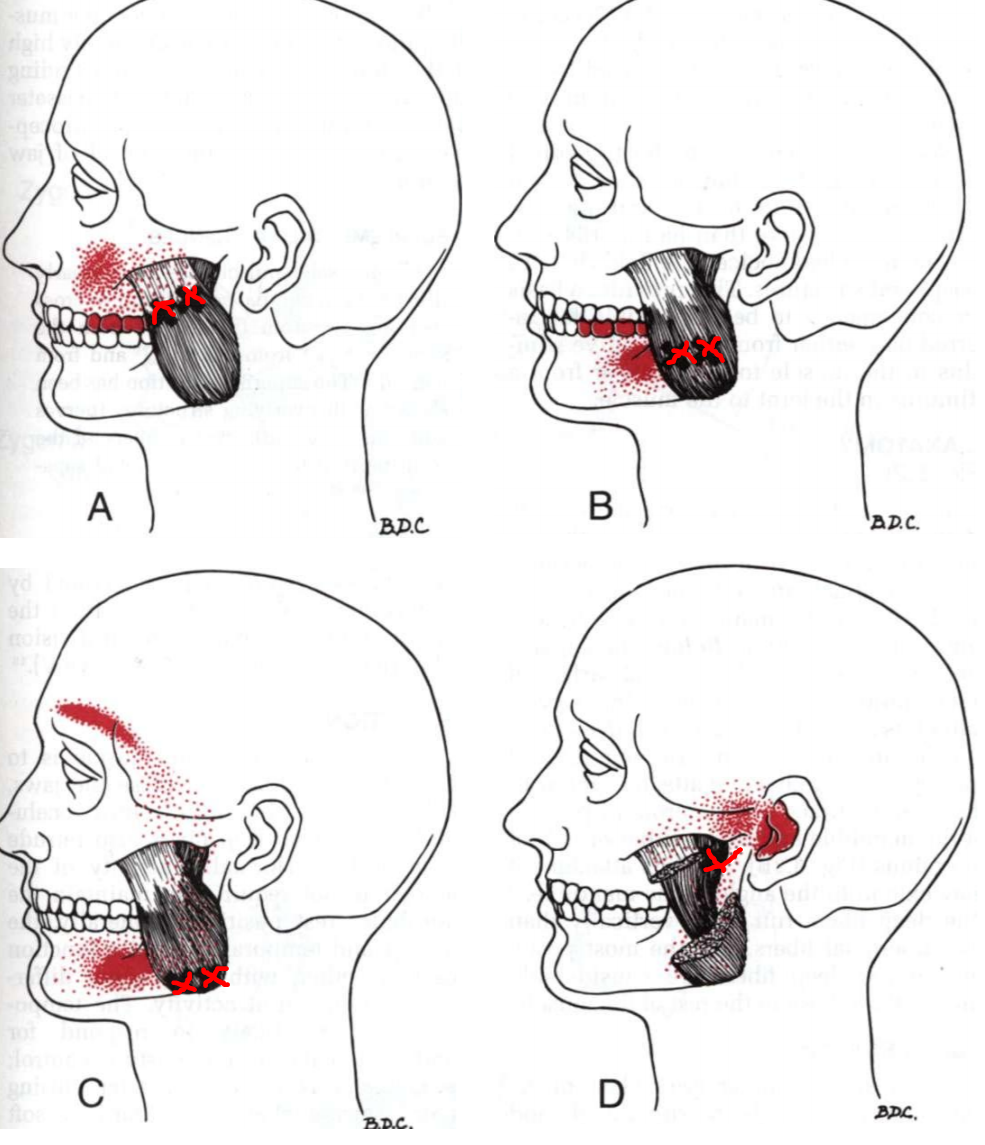 TrP a zóna referenční bolesti:
pars superficialis:
horní část: bolest horních stoliček, dásní a maxilly (A)
střední část: bolest dolních stoliček a mandibuly (B)
dolní část: bolest v oblasti nadočnicového oblouku a  mandibuly (C)pars profunda:
TrP na ramus mandibulae: difúzní bolest uprostřed tváře a temporomandibulárního kloubu, hluboká bolest v oblasti ucha (D)
m. masseter - TrPs a ZRB
Aktivace TrPs:
Špatný skus, bruxismus
Porucha v oblasti temporomandibulárního skloubení
Žvýkání žvýkaček, tvrdá strava, kouření
Psychická zátěž, stres
Poranění mandibuly
Sdružené TrPs: m. temporalis, m. pterygoideus medialis, kontralaterální m. masseterSatelitní TrPs: m. SCM, m. trapezius
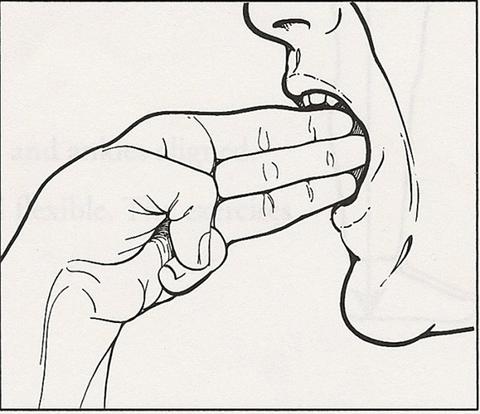 m. masseter - symptomy
Symptomy:
Bolest v zóně referenční bolesti
Pacient neotevře pusu na 3 prsty
Unilaterální tinnitus závislý na pohybu nebo tlaku na TrP
Nekoordinované pohyby v temporomandibulárním skloubení
Mandibula se uchyluje k postižení straně
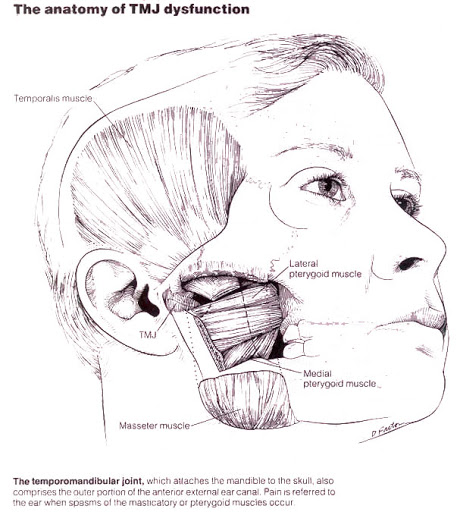 m. masseter - Dif. Dg.
Diferenciální diagnostika:
Tinnitus neurologického původu
Zánět zevního zvukovodu, středního ucha,  zubů
Trismus (kontraktura žvýkacích svalů)
TrPs v okolních svalech, nezapomenout na přenesenou bolest m. soleus Trp 3
Postižení vestibulárního ústrojí
Porucha v oblasti temporomandibulárního skloubení
m. masseter - vyšetření
Vyšetření: 
palpace pinzetovým hmatem, jeden prst zevnitř a druhý prst zvenku
pro ozřejmění svalu požádat pacienta aby jemně skousnul, můžeme mu dát něco mezi zuby
Případné napětí svalových vláken se zdůrazní při otevření pusy, ruka která je uvnitř pusy to ucítí lépe
Mimo palpace per os lze využít i plošnou palpaci zvenku od oblasti ramus mandibuale až po arcus zygomaticus, která se využívá hlavně pro vyšetření hlubokých TrPs
Tato palpace může vyvolat unilaterální tinnitus
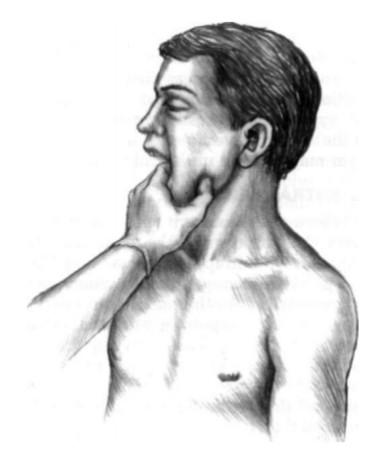 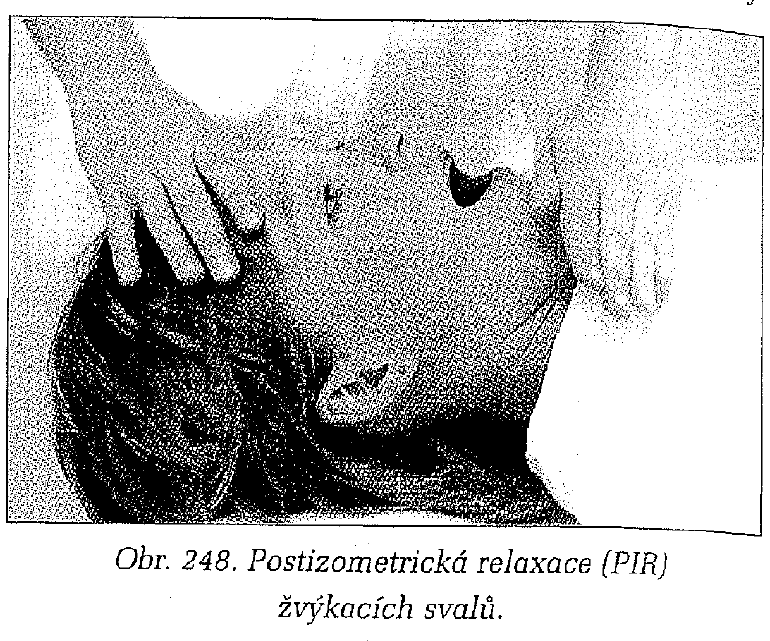 m. masseter - ošetření
Ošetření:
Presura
PIR Lewit:
pacient leží na zádech, terapeut je z boku, jednou rukou fixuje čelo, druhou rukou uvádí mandibulu (bradu) pasivně do předpětí
Pacient při nádechu relaxuje, při výdechu se sval kontrahuje
Tuto terapii lze využít pro všechny žvýkací svaly
AUTOPIR Lewit:
Pacient sedí, jednou rukou si fixuje hlavu oporou o dlaň
Druhá ruka je zavěšená dvěma prsty na dolních řezácích
m. masseter - ošetření
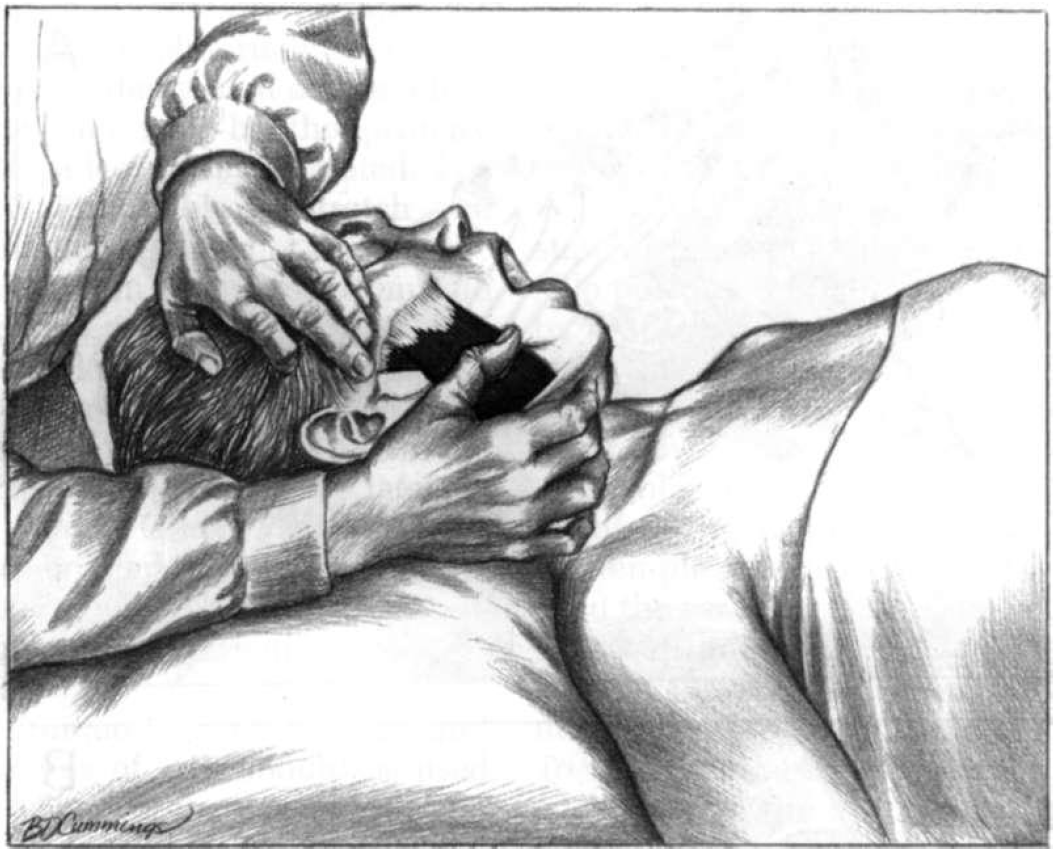 Ošetření  Travell & Simons
Pacient leží na zádech, hlava rotována kontralaterálně
Terapeut jednou rukou fixuje arcus zygomaticus nad začátkem svalu
Druhá ruka provádí jemnou masáž v průběhu svalových vláken po celé délce svalu
Lze využít dechovou synkinézu
m. masseter - autoterapie
Autoterapie Travell & Simons
Pacient sedí, oběma rukama si podpírá bradu (ruce jsou symetricky na mandibule)
Poté pacient otevře ústa, tak aby ale necítil bolest nebo větší tah
Z této pozice potom provádí jemnou izometrickou kontrakci (tlačí do rukou)
Pro zacílení na TrPs v hlubších vláknech může zatlačit i mírně do propulse
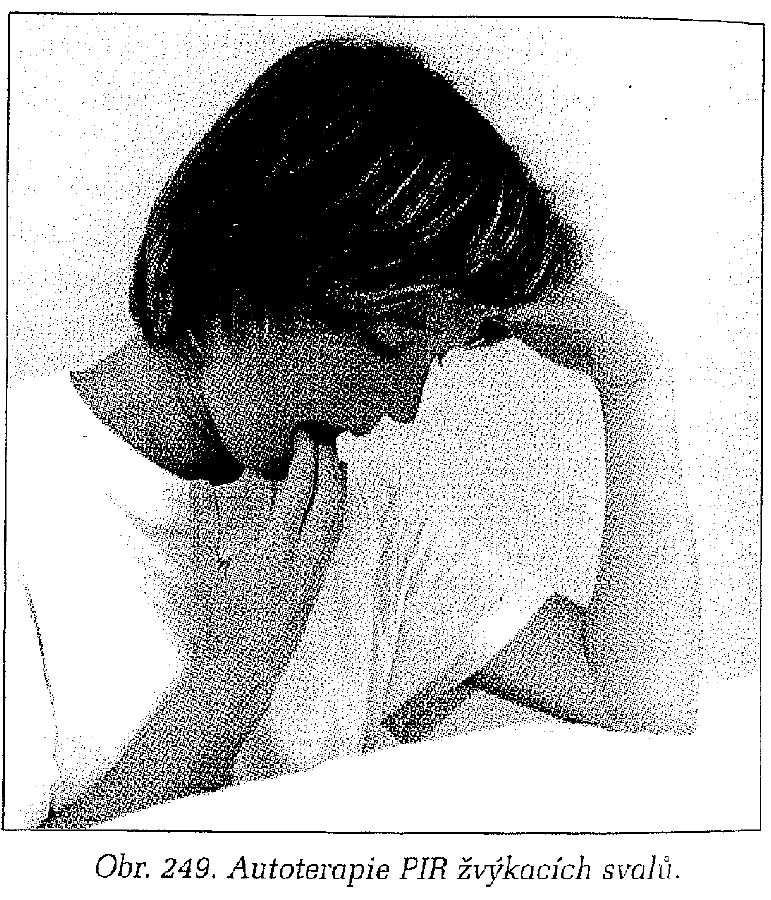 Žvýkací svaly – m. masseter (pars sup. + prof.)
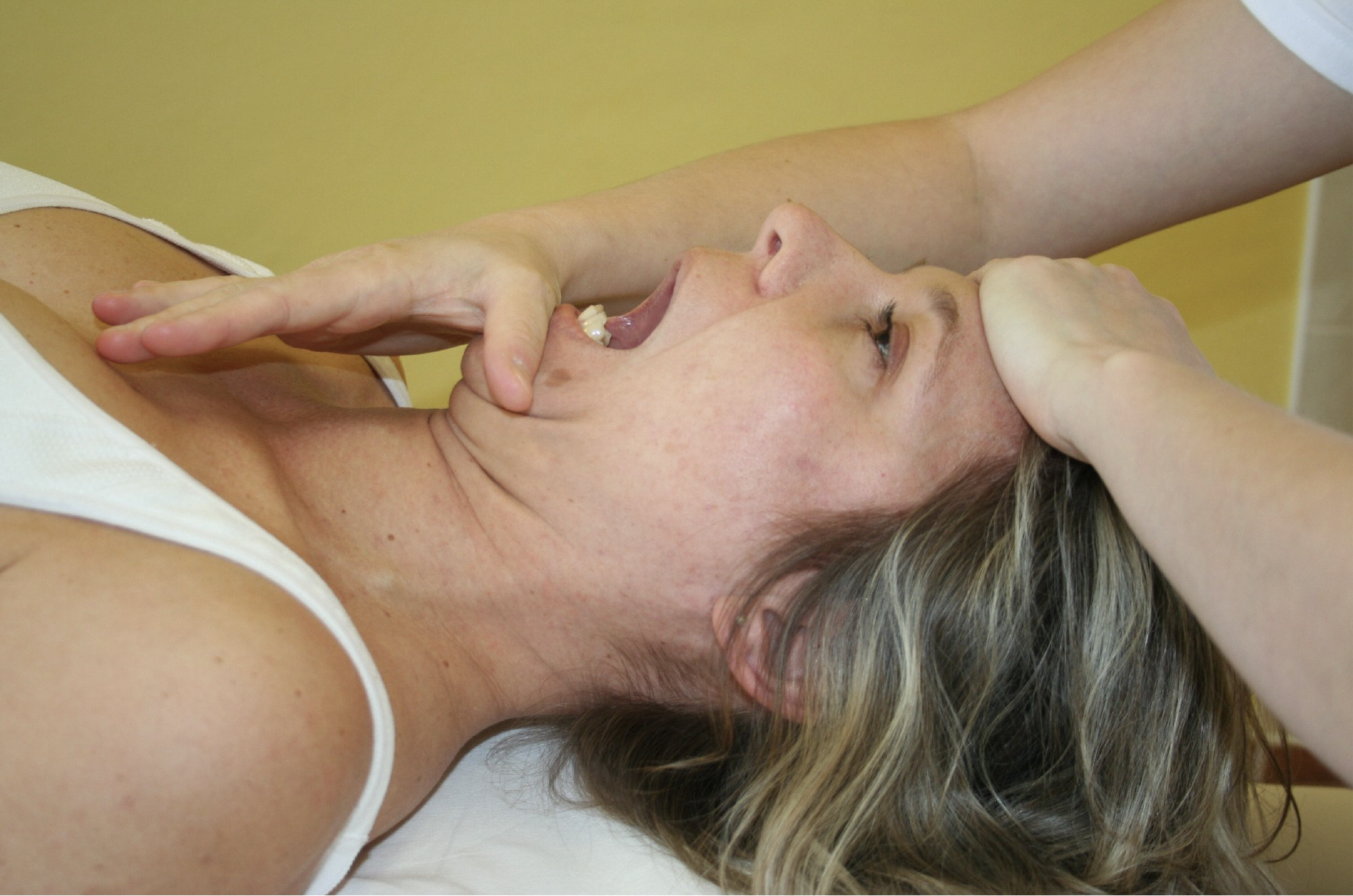 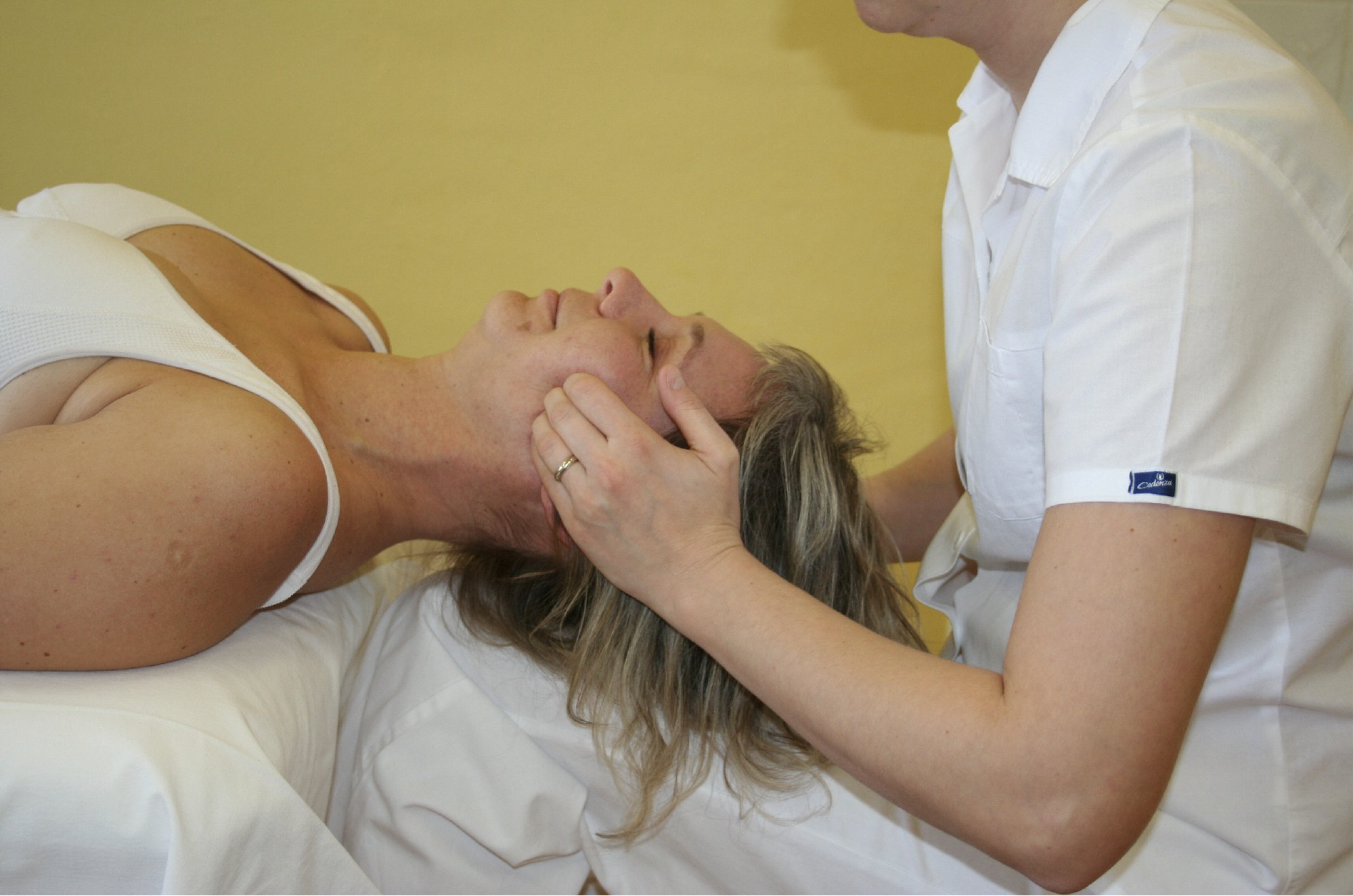 Žvýkací svaly – m. temporalis
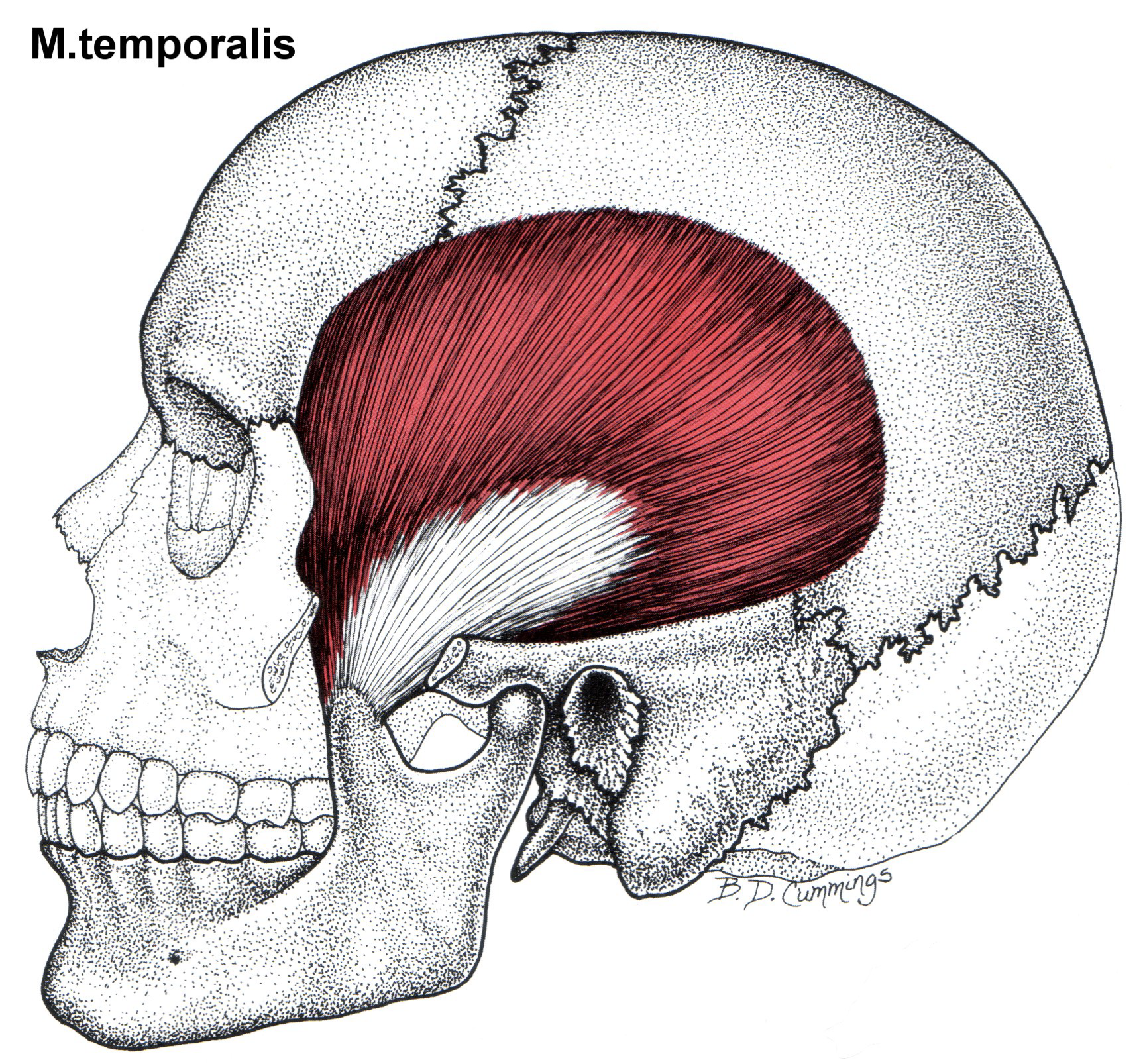 Z: fossa temporalis
Ú: proc. coronoideus mandibulae
I: n trigeminus
F: elevace mandibuly

výdechově-nádechová synkinéza
Žvýkací svaly – m. temporalis
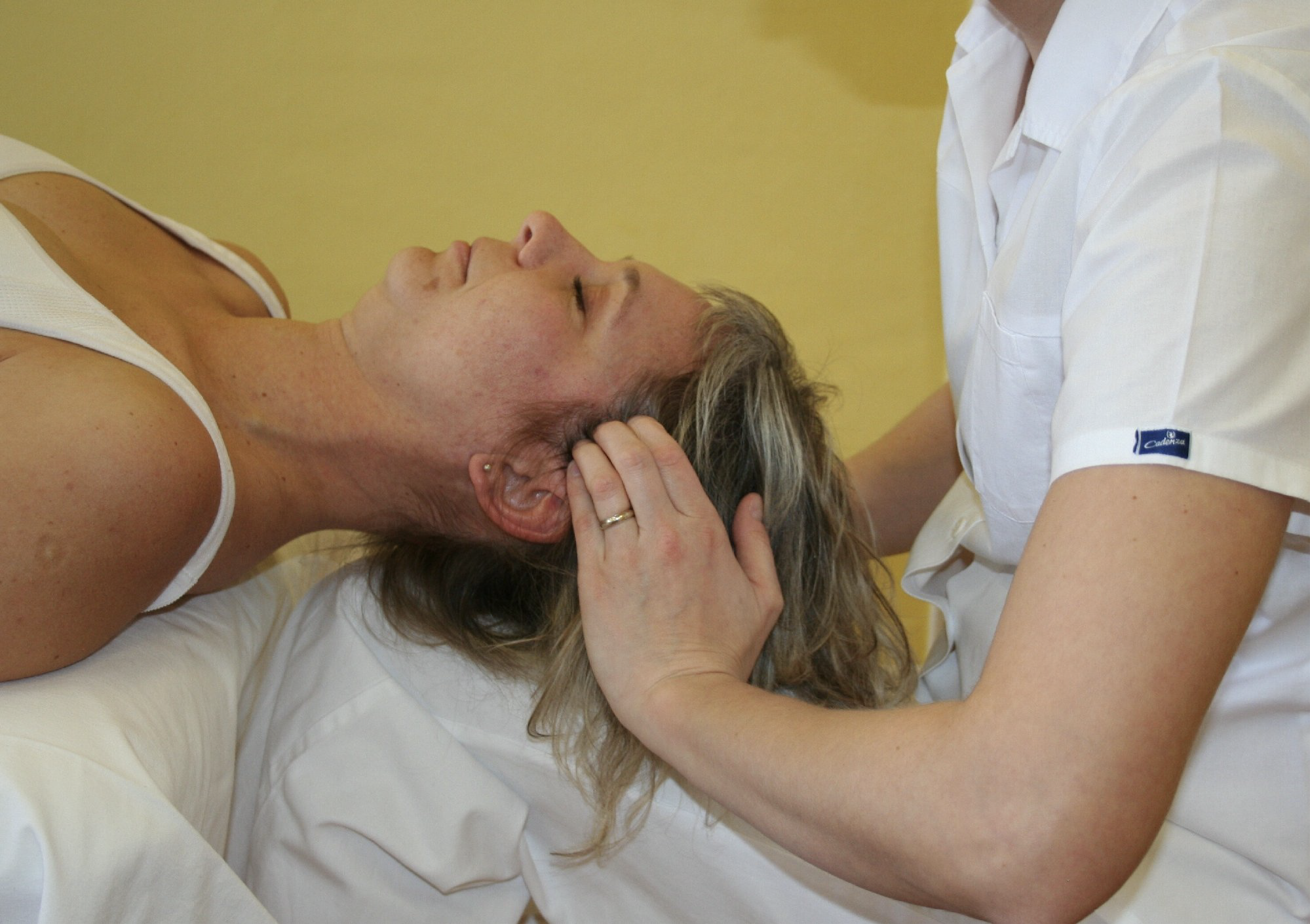 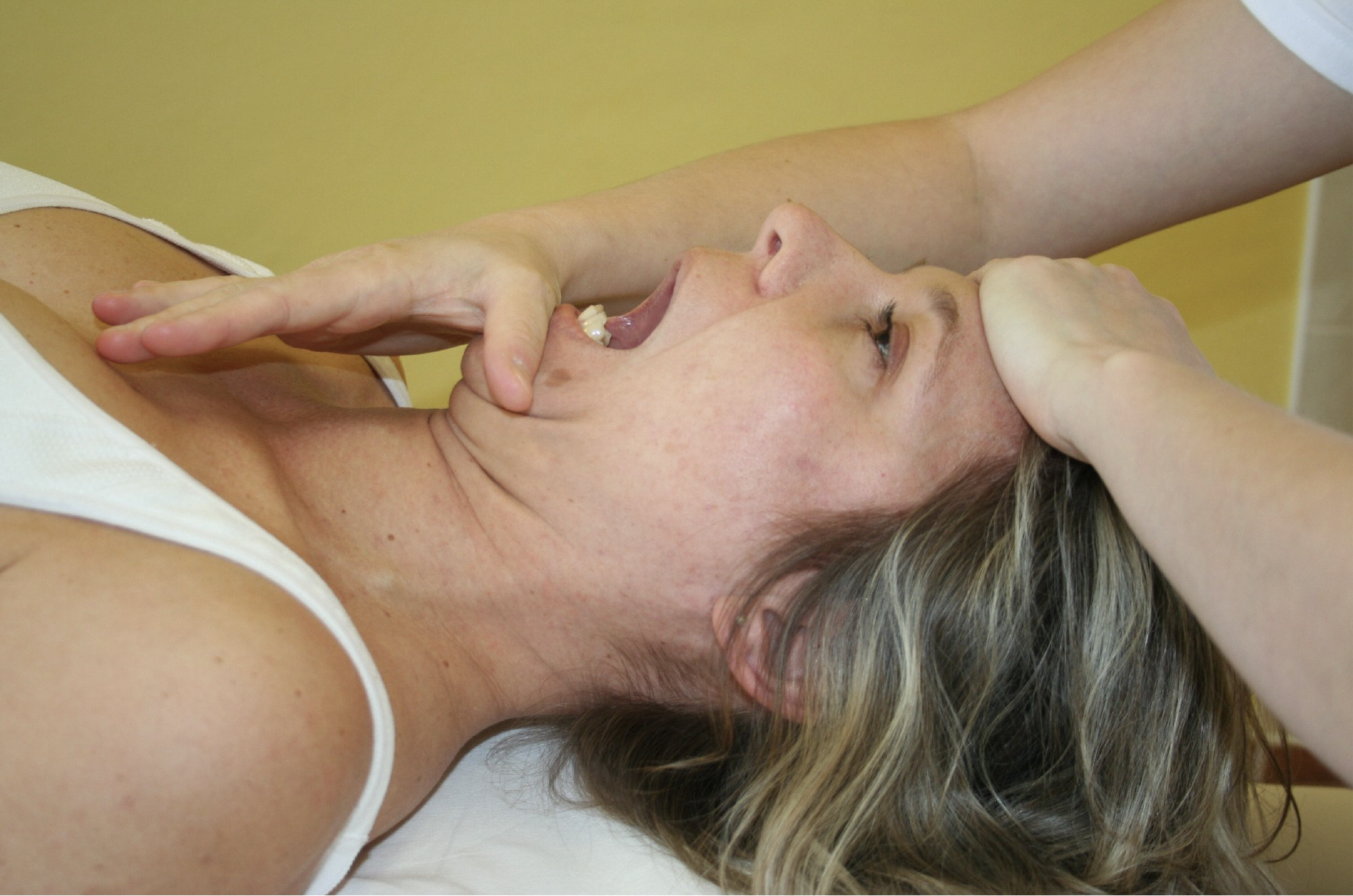 submandibulární svaly - m. digastricus
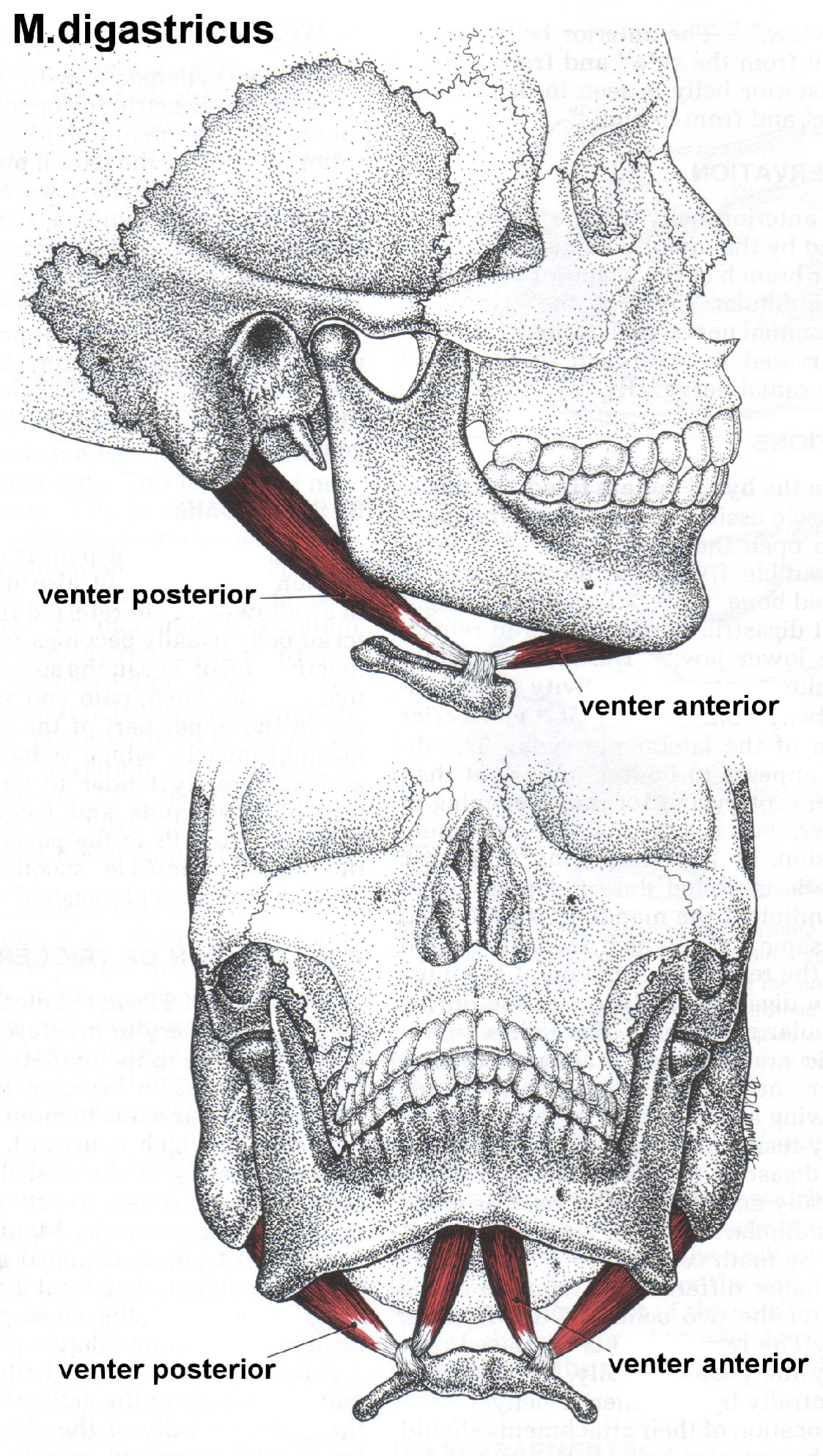 Z: incissura mastoidea proc. mastoidei
Ú: fossa digastrica mandibulae
I: n. facialis, n. mylohyoideus
F: elevace jazylky, deprese mandibuly
palpace jazylky
submandibulární svaly - m. digastricus
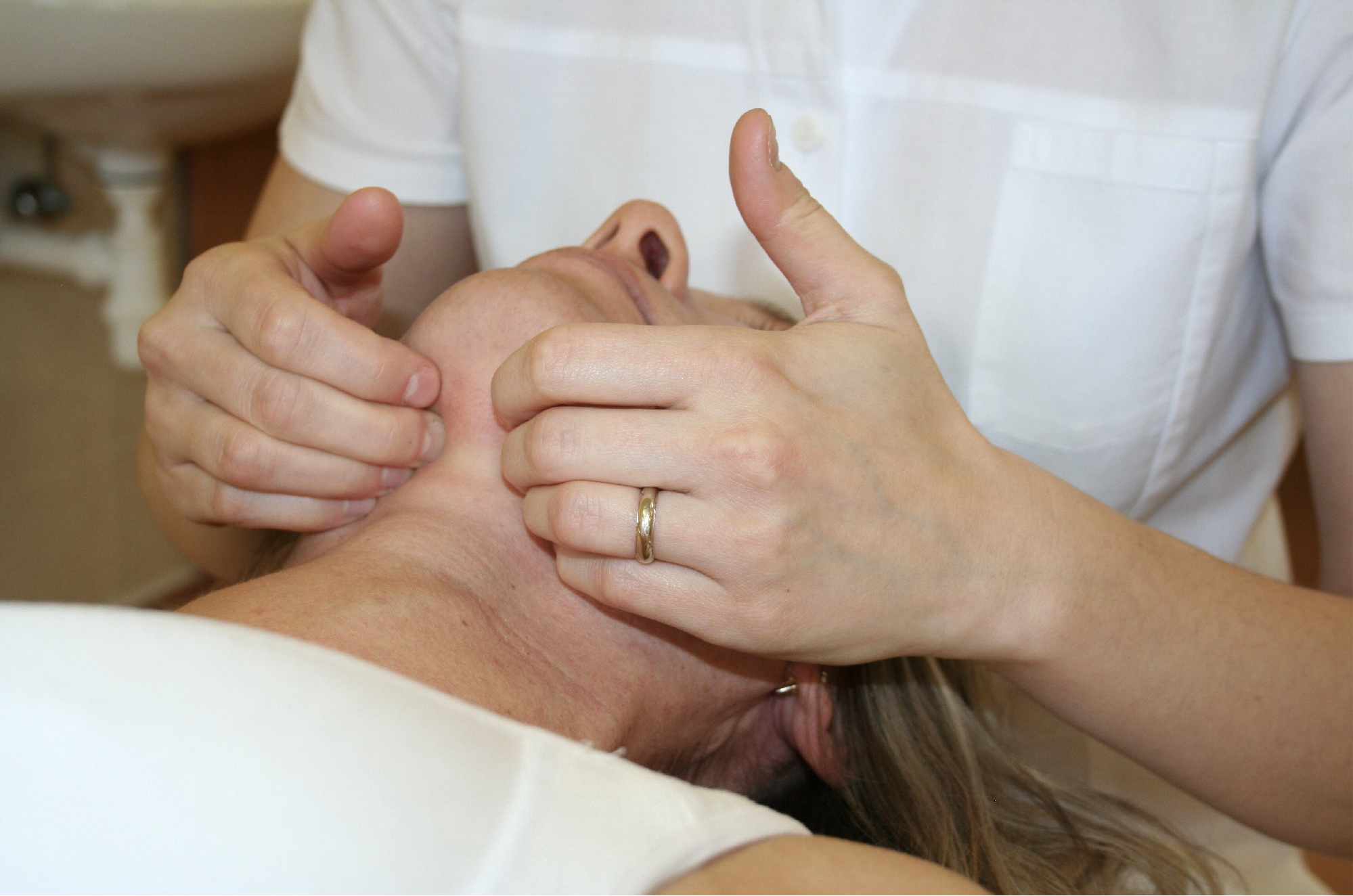 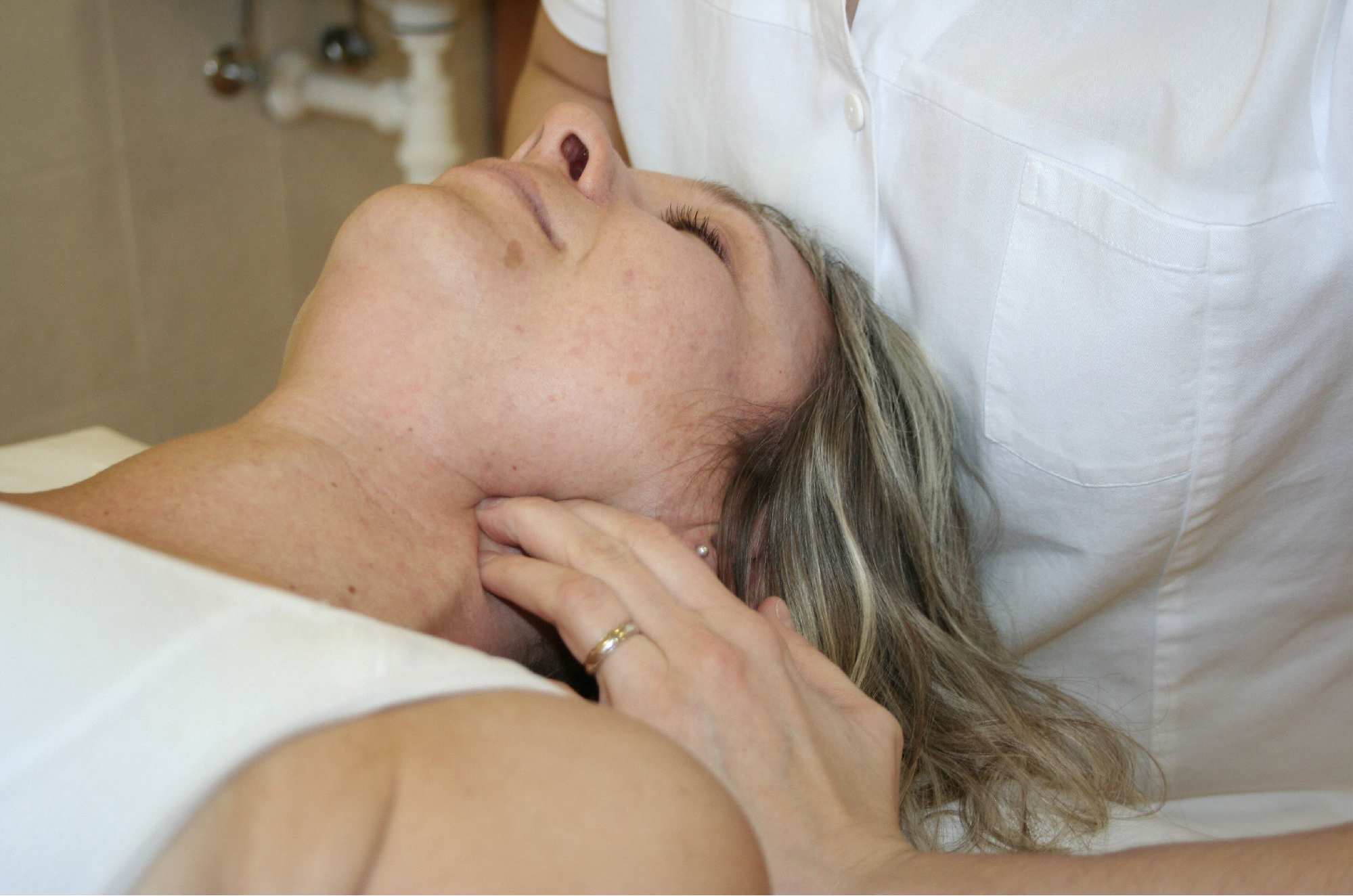 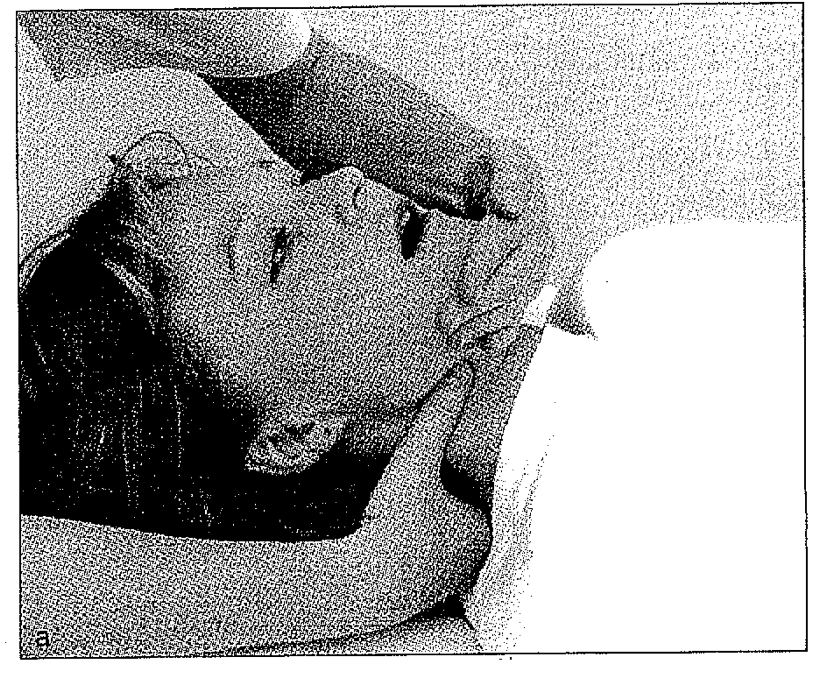 m. pterygoideus medialis
Silný oploštělý sval nacházející se ve fossa infratemporalis
Z: fossa pterygoidea a tuber maxilae 
Ú: vnitřní plocha angulus mandibulae (tuberositas pterygoidea)
I: n. pterygoideus medialis z n. trigeminus
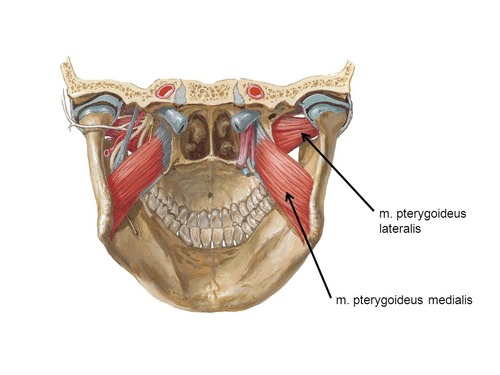 m. pterygoideus medialis
F:
Oboustranná kontrakce: elevace mandibuly
Jednostranná kontrakce: přitahuje mandibulu k opačné straně a dopředu
Žvýkací sval: hlavní sval při žvýkacích pohybech
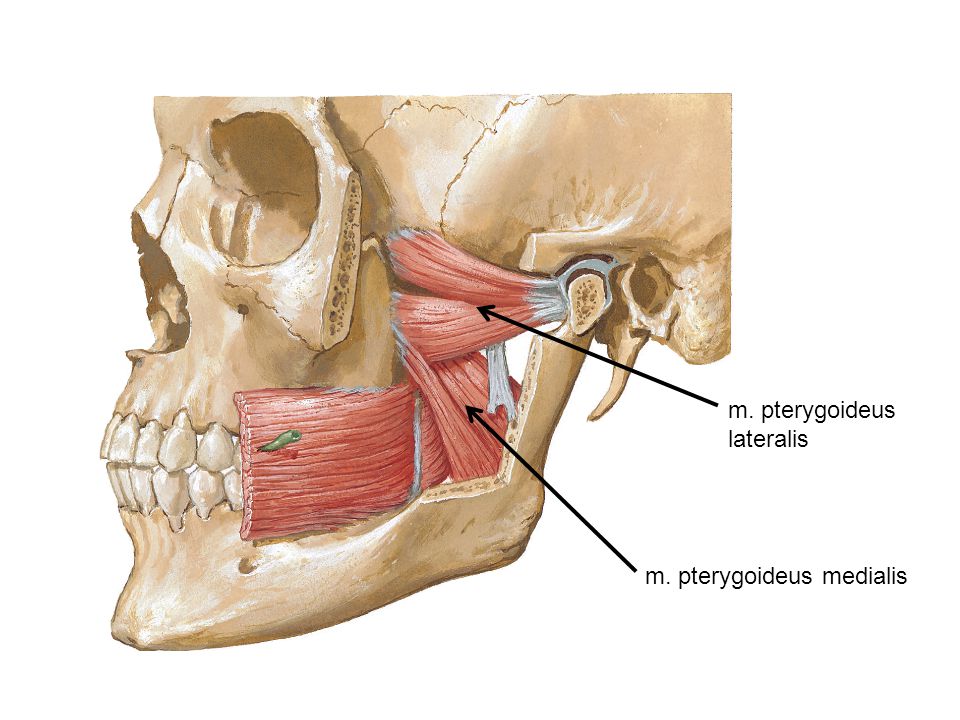 m. pterygoideus medialis - TrPs a ZRB
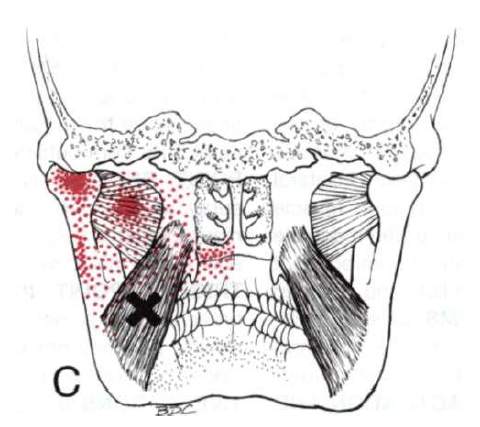 TrPs a zóna referenční bolesti
Lokalizace není specifikovaná
Bolest difúzního charakteru uvnitř úst
Vyzařuje do oblasti jazyka, hrtanu, tvrdého patra ,TMK a ucha
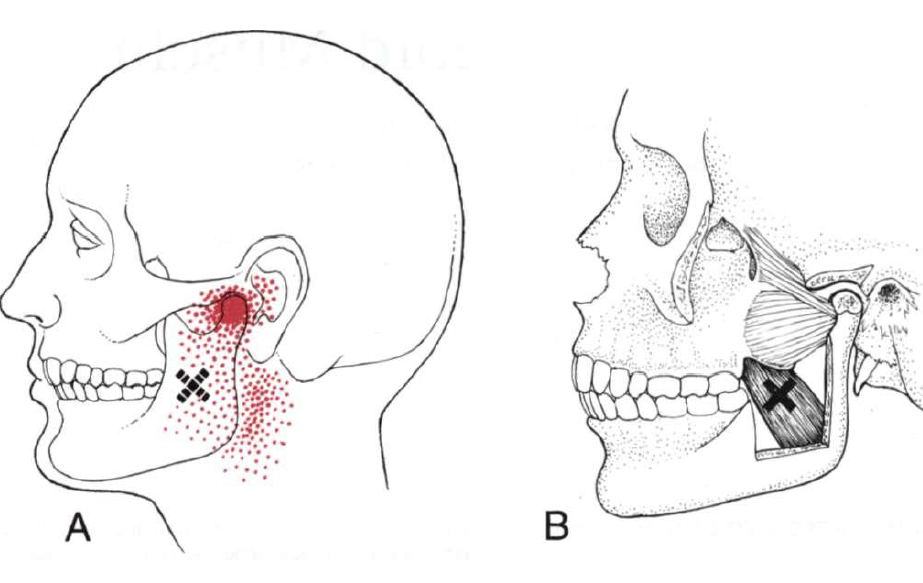 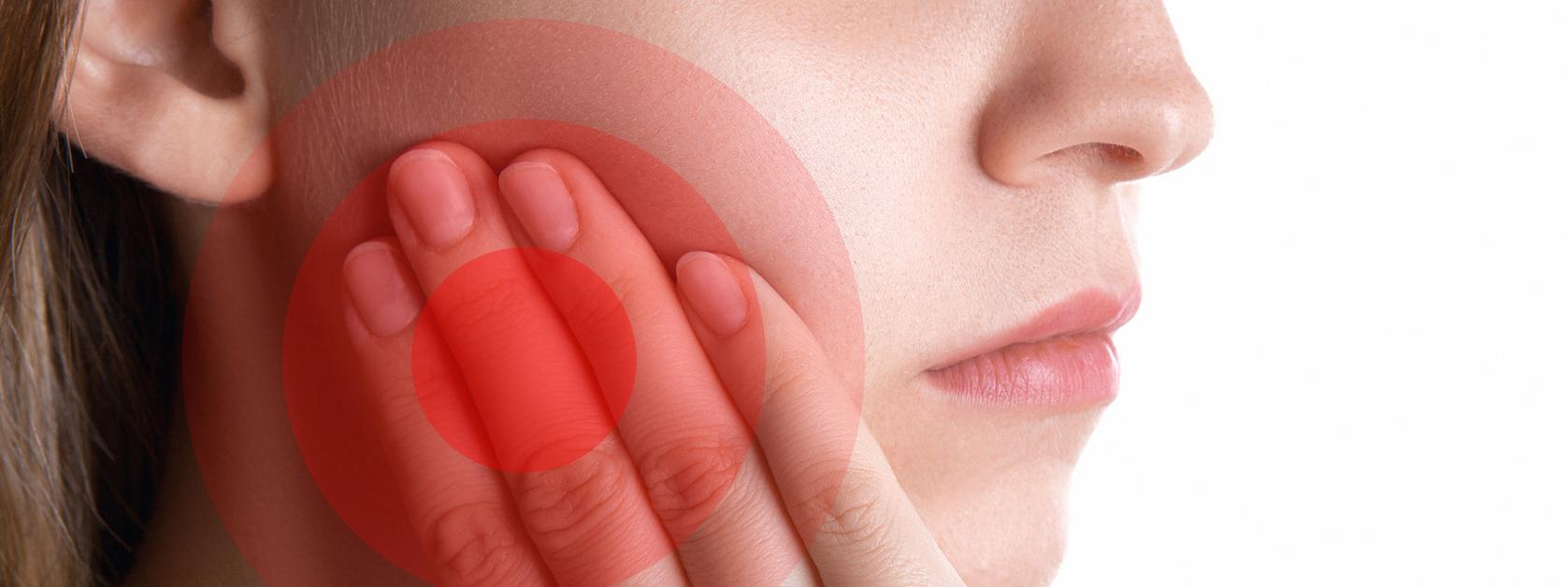 m. pterygoideus medialis
Sdružené TrPs
m. pterygoideus lateralis
m. masseter
m. temporalis
m. digastricus
Aktivace TrPs
Trismus, bruxismus
Porucha v TMK, nadměrné žvýkání
Stres, TrPs v okolních svalech
https://www.midlandparkfamilydentistry.com/teeth-grinding-bruxism/
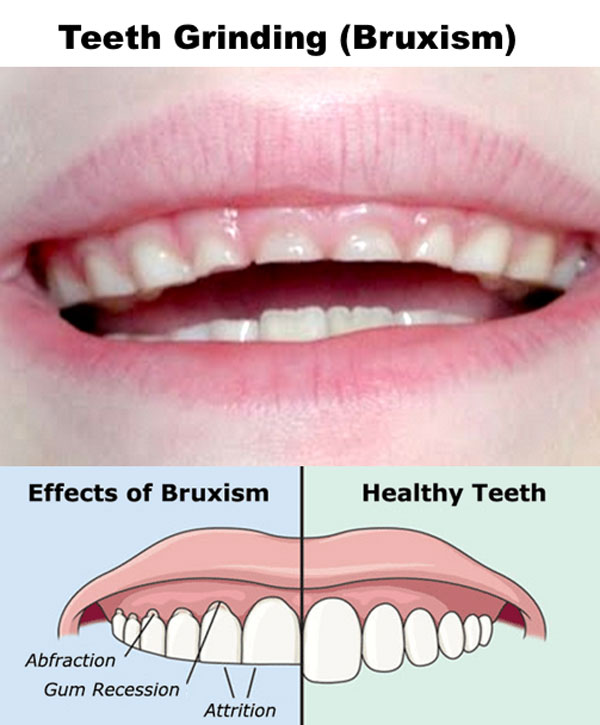 m. pterygoideus medialis - symptomy
Omezení otevření úst
Zaléhání uší
Bolest se zhoršuje při žvýkání, otevírání úst a čištění zubů
Bolest v krku a při polykání – pacient zaklání hlavu a dává jazyk dopředu
Deviace mandibuly při otevření úst
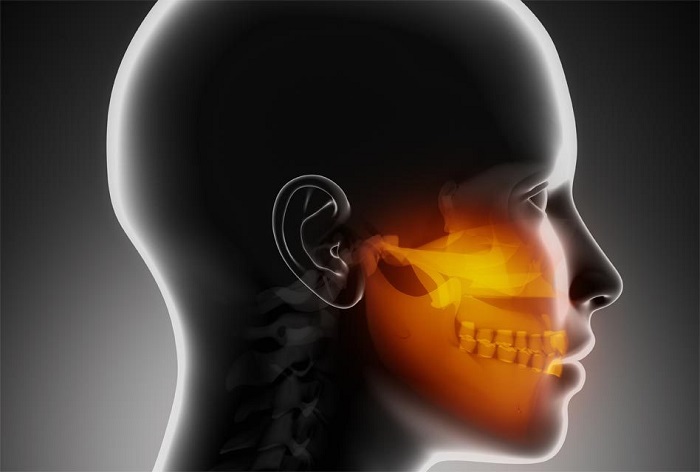 m. pterygoideus medialis - Dif. Dg.
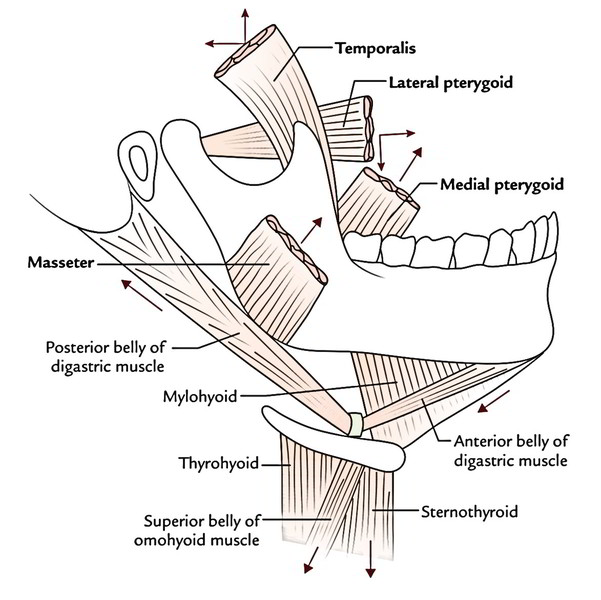 Reflexní změny v dalších žvýkacích svalech
TrP v oblasti jazyka
Dysfunkce v oblasti temporomandibulárního skloubení
TrPs v m. longus colli, m. SCM, m. digastricus
m. pterygoideus medialis - vyšetření
Ozřejmění:
Pohyb mandibuly kontralaterálně
Vyšetření per os:
Pacient v lehu na zádech, přiměřeně otevřená ústa, hlava rotována kontralaterálně
Terapeut pinzetovým hmatem palpuje z vnitřní strany tváře
Prstem se musí dostat až k zadním stoličkám a sjet až dolů k hraně ramus mandibulae, svalové bříško se pak nachází hned za touto hranou
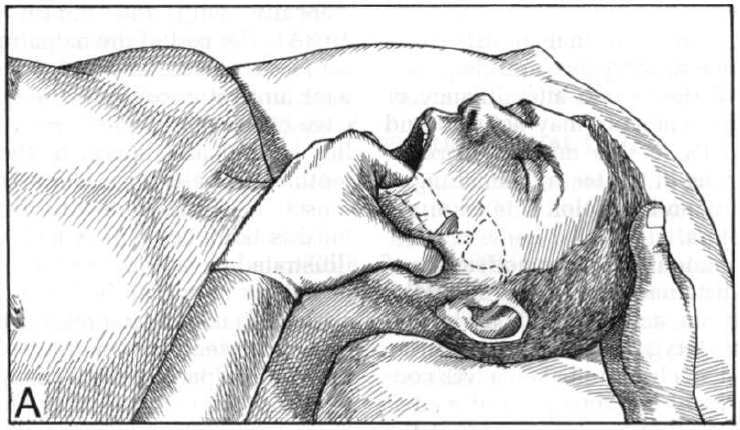 m. pterygoideus medialis
Vyšetření zevně:
Poloha pacienta je stejná jako při vyšetření per os, akorát je hlava natočena homolaterálně pro větší uvolnění měkkých tkání
Palpace se provádí tlakem na mediální povrch mandibuly v oblasti angulus mandibulae, přibližně 1 cm od něj
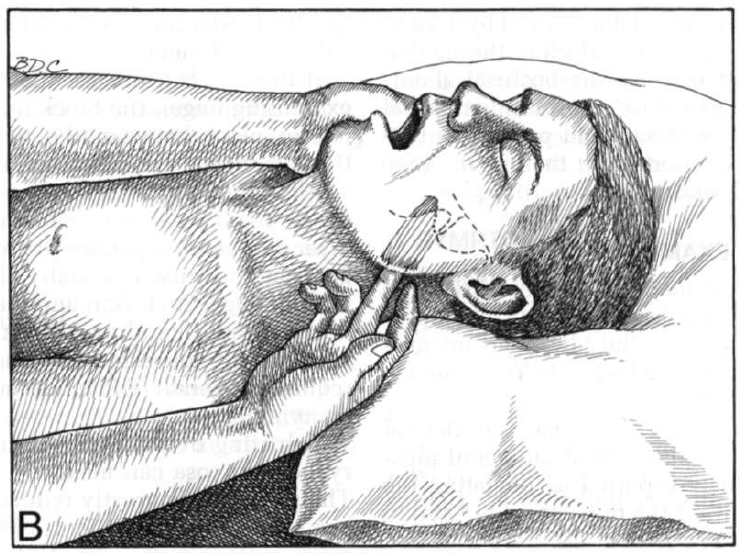 m. pterygoideus medialis - ošetření
Terapie: presura
PIR Lewit
pacient leží na zádech, terapeut je z boku, jednou rukou fixuje čelo, druhou rukou uvádí mandibulu (bradu) pasivně do předpětí
Pacient při nádechu relaxuje, při výdechu se sval kontrahuje
AUTOPIR Lewit:
Pacient sedí, jednou rukou si fixuje hlavu oporou o dlaň
Druhá ruka je zavěšená dvěma prsty na dolních řezácích
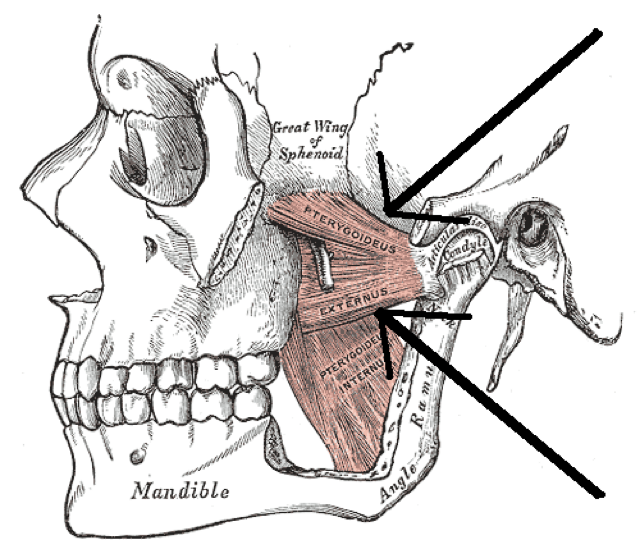 m. pterygoideus lateralis
Z: crista infratemporalis alae majoris a lamina lateralis processus pterygoidei ossis sphenoidalis
Ú: fovea pterygoidea pod hlavicí mandibuly, pouzdro čelistního kloubu
I: n. pterygoideus lateralis (trigeminus) 
F:
Pars superior
Táhne hlavici TMK do kloubní jamky
Při zavírání úst táhne diskus vpřed 
Stabilizace TMK
Pars inferior
Oboustranná kontrakce – propulze mandibuly, deprese mandibuly
Jednostranná kontrakce – kontralaterální posun mandibuly (větší při současném otevření úst)
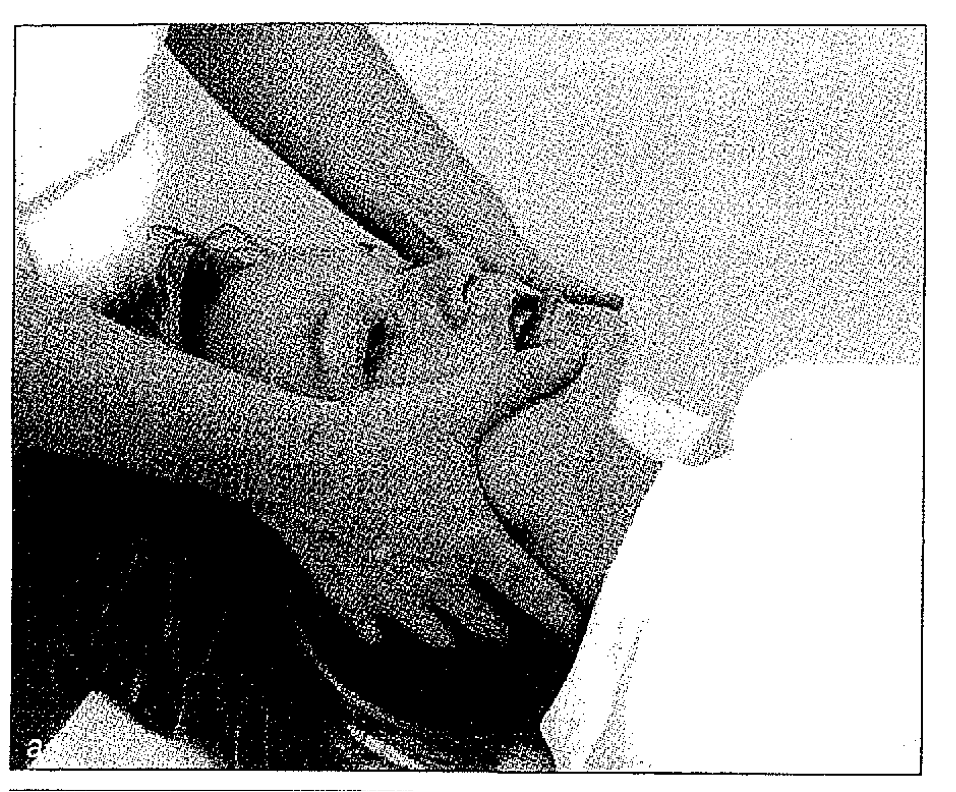 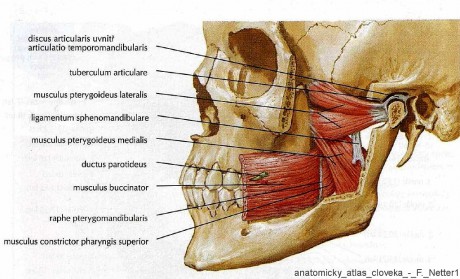 m. pterygoideus lateralis
Funkční jednotka
Obě části oboustranně – propulze mandibuly
Deprese mandibuly: m. digastricus, mm. suprahyoidei
Propulze mandibuly: m. masseter, m. temporalis, m. pterygoideus medialis
m. pterygoideus lateralis - TrPs a ZRB
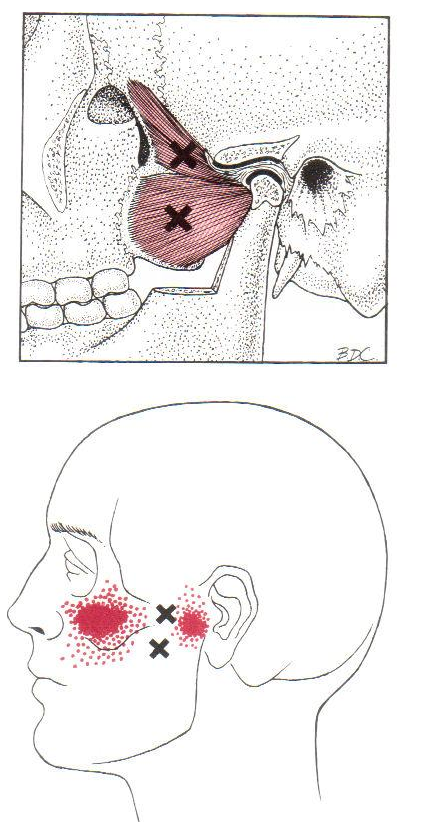 TrPs a zóna referenční bolesti:
výskyt přibližně uprostřed svalového bříška v pars superior i pars inferior
hluboká bolest TMK a sinus maxillaris
bolest nejde do zubů
Sdružené TrPs:
Kontralaterální m. pterygoideus medialis
M. masseter TrP v hlubokých vláknech
Homolaterální m. masseter
m. pterygoideus lateralis - symptomy
Aktivace TrPs
bruxismus (skřípání zubů), vadný skus, žvýkání, kousání nehtů
stres, hra na dechové nástroje, hra na housle
satelitní ze svalů šíje a krku (m.SCM)
Symptomy
dysfunkce TMK, bolest (mm. pterygoidei, m. masseter)
lupavé fenomény v TMK
omezené otevření úst – hlavně při postižení pars inferior
vadný skus
zaléhání uší až tinnitus
deviace mandibuly
m. pterygoideus lateralis - Dif. Dg.
Diferenciální diagnostika:
Dysfunkce TMK – bolest v důsledku přítomnosti TrP není tak ostrá, intenzivní a konkrétně lokalizovaná, má spíše charakter jako při zánětu
Neuralgie trigeminu
TrPs v okolních svalech
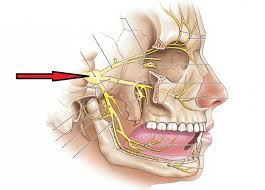 m. pterygoideus lateralis - vyšetření zevně
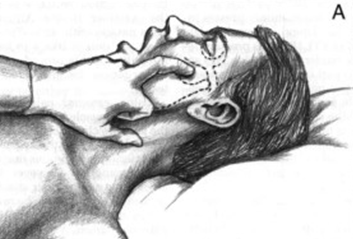 Pacient leží na zádech, hlava rotována kontralaterálně
Abychom se dostali ke svalu, je třeba otevřít ústa přibližně na 3 cm
Na sval je možné se dostat přes vlákna m. masseter mezi mandibulou a arcus zygomaticus
Nejprve je třeba odstranit reflexní změny v m. masseter a m. temporalis ( důležité nejen pro hloubku palpace ale i pro otevření úst)
m. pterygoideus lateralis - vyšetření per os
Pacient leží na zádech, hlava rotována mírně homolaterálně
Sval se tak neskřípne mezi maxillu a processus coronoideus
Ústa pootevřená přibližně na 2 cm
Palpace podél horních stoliček až dozadu k processus coronoideus
Rukou která je vně si můžeme palpovat TMK pro lepší orientaci
Ozřejmění svalu pomocí kontralaterálního posunu mandibuly
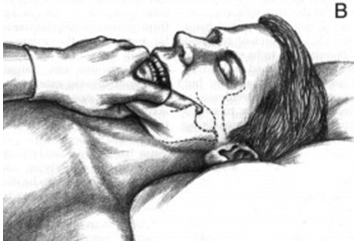 m. pterygoideus lateralis - ošetření
Terapie PIR:
Pacient leží na zádech, terapeut stojí za lehátkem
Terapeut přiloží oboustranně ruce na mandibulu
Pacient s nádechem zatlačí bradu mírně do propulze, s výdechem povolí a terapeut sleduje uvolnění a pohyb mandibuly směrem do retropulze
AUTOPIR
Provádí pacient úplně stejně
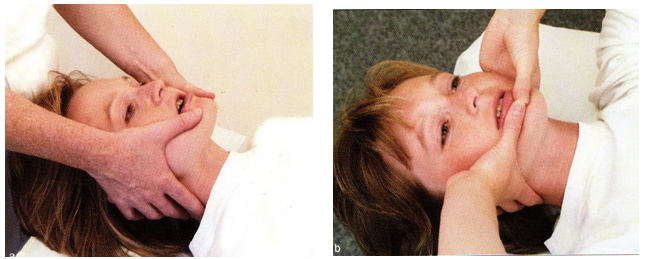 Další techniky
palpace a mobilizace jazylky
ošetření pretracheální fascie
trakce TM kloubu
pressura m. masseter
m. mylohyoideus – depressor mandibuly, elevator jazylky
PIR: tlak jazyka na tvrdé patro při pootevřených ústech, s výdechem release
poznámky:
kineziologický vztah TM kloubu a horní krční páteře
m. omohyoideus a řetězení funkčních poruch kaudálně
zubní rovnátka – výrazný a rychlý zásah do kineziologie TMK
Ošetření pretracheální fascie
Pacient leží na zádech, hlava v mírném záklonu přes okraj lehátka a spočívá na stehně terapeuta
Terapeut jednou rukou drží dolní čelist zespodu za bradu, druhou rukou vyvíjí kaudální tah přes hrudní kost do bariéry
Při jednostranném protažení má pacient hlavu v mírné rotaci na opačnou stranu, terapeut jednou rukou fixuje oblast dolního úhlu mandibuly, druhou ruku táhne kaudálně pod klíční kostí
V patologické bariéře cítí pacient štípání až pálení, které prodýchá do vymizení subjektivních pocitů
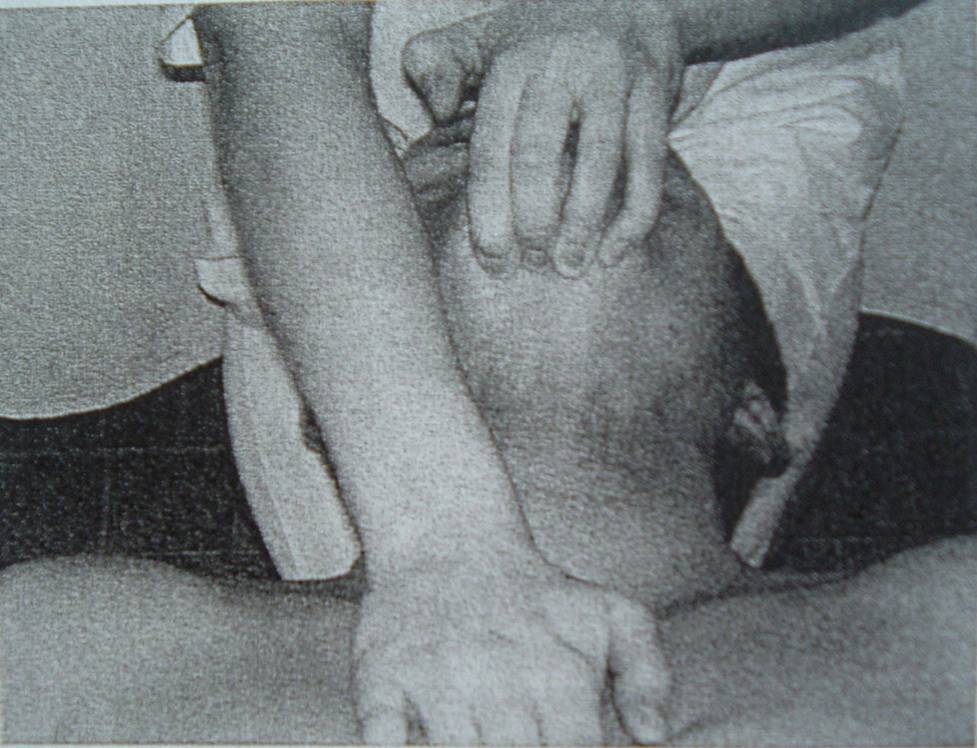 Os hyoideum
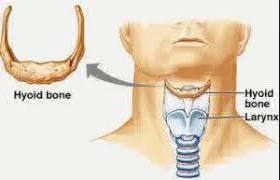 Leží vpředu v krčním svalstvu, v úhlu mezi spodinou úst a hrtanem
Je hmatná v oblasti úrovně C3 
Tvoří ji: 
Tělo jazylky
Rohy jazylky: cornua mojora (velké rohy) – párové útvary v pokračování těla dozadu
			cornua minora (malé rohy) – krátké kuželovité útvary, zprvu chrupavčité, pohyblivě chrupavkou spojené s laterálním okrajem těla jazylky
Ligamentum stylohyoideum – spojuje malé rohy s proc. styloideus
Palpace jazylky
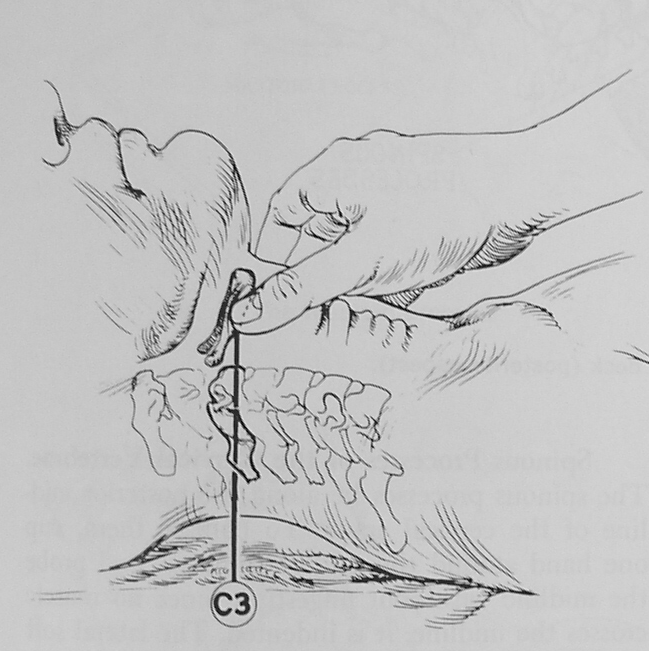 Palpujeme na přední straně krku v úrovni C3 v úhlu mezi spodinou úst a hrtanem
Ukazováky obou rukou palpujeme laterální okraje jazylky a zjišťujeme její posunlivost do stran
Blokáda jazylky se popisuje od strany zhoršeného posunu
Blokáda může být způsobena stejnostranným hypertonem m. digastricus nebo zhoršenou posunlivostí pretracheální fascie stejné strany
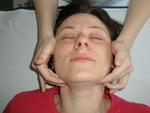 Zdroje:
DOBEŠ, Miroslav, Marie MICHKOVÁ, Petr POSPÍŠIL, Jiří VLČEK a Marek ČENTÍK. Diagnostika a terapie funkčních poruch pohybového systému (manuální terapie) pro fyzioterapeuty. 1. vyd. Horní Bludovice: Domiga, s.r.o., 2011. 76 s. ISBN 978-80-902222-4-3.
Konečný, Petr. Přednášky předmětu Aplikovaná kineziologie a neurofyziologie. LF MU, Brno 2015.
Lewit, K. (2003). Manipulační léčba v myoskeletální medicíně. Praha: Sdělovací technika, spol. s.r.o.
Poděbradská, Radana. Přednášky předmětu Základy diagnostiky a terapie funkčních poruch pohybového systému. FSpS MU, Brno 2013.
Zdroje obrázků
Poděbradská, Radana. Atlas ošetření svalů v manuální terapii: 1. vydání, Masarykova univerzita, Brno 2018, Publikováno na Elportále, ISSN 1802-128X, ISBN 978-80-210-8964-8 (online : HTML)
Travell, J.G., Simons, D. G. (1983). Myofascial Pain and Dysfunction, Volume 1, The Trigger Point Manual, The Upper Extremities. Williams and Wilkins: Baltimore.
Čihák, R.Grim, M. (Ed.). (2001). Anatomie (2., uprav. a dopl. vyd, Vol. 1). Praha: Grada.
Donnelly, J. M. (Ed.). ([2019]). Travell, Simons & Simons' myofascial pain and dysfunction: the trigger point manual (Third edition). Philadelphia: Wolters Kluwer Health.
Tixa, S., & Netter, F. H. (2003). Atlas of Palpatory Anatomy of Limbs and Trunk
Děkuji za pozornost!
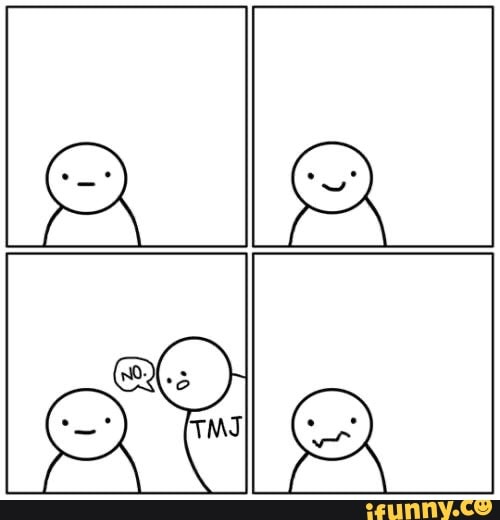